ï‡f”Qv I Awfb›`b
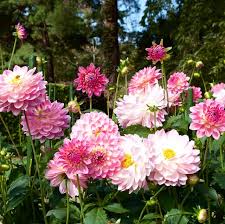 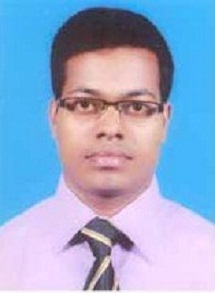 wbg©j cvj 
cÖfvlK (wnmveweÁvb)
Avqye wewe wmwU K‡cv©‡ikb K‡jR|
 KY©dzjx,PÆMÖvg|
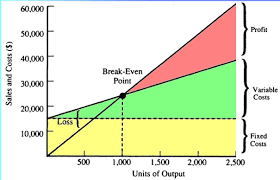 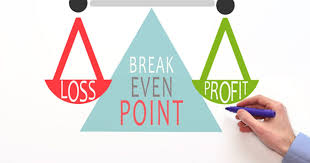 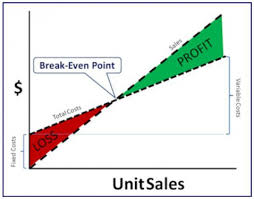 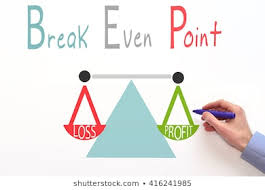 wnmveweÁvb 2q cÎ
10g Aa¨vq
e¨e¯’cbv wnmveweÁvb
wkLb dj


 	G Aa¨v‡qi cÖ‡qvRbxq myÎvejx
 	myÎ¸‡jv g‡b ivLvi Dcvq
 	myÎ¸‡jv w`‡q As‡Ki mgvavb
cÖ‡qvRbxq myÎvejx
cÖ‡qvRbxq myÎvejx
m„Rbkxj cÖkœ
1.G.we.wm †Kv¤úvwb GKwU cyZzj mieivnKvix cÖwZôvb| wZwb Rvcvb †_‡K cyZzj Avg`vwb K‡i| †Kv¤úvwb cÖwZwU cyZzj 80 UvKv K‡i µq K‡i Ges Zv 100 UvKv K‡i wewµ K‡i| †Kv¤úvwbi ¯’vqx e¨q evwl©K 1,00,000 UvKv| 	                               (PÆMÖvg ‡evW© 2016)
	K.mg‡”Q` we›`y Kx?
	L.bM` cÖevn weeiYx †Kb ˆZwi Kiv nq?
	M.KqwU cyZzj wewµ Ki‡j G.we.wm †Kv¤úvwb †Kv‡bv jvf ev ÿwZ n‡e bv?
	N.	‡Kv¤úvwb hw` 20,000 UvKv gybvdv AR©b Ki‡Z Pvq Z‡e mg‡”Q` we›`y A‡cÿv KqwU †ewk cyZzj wewµ Ki‡Z n‡e|


2.	GKwU kvU© Drcv`bKvix cÖwZôv‡bi cÖwZwU kv‡U©i weµqg~j¨ 450 UvKv| cÖwZôv‡bi w¯’ie¨q 10,000 UvKv| cÖwZwU kv‡U©i cwieZ©bkxj e¨q 200 UvKv| gybvdv e„w× †KŠkj wn‡m‡e cÖwZôv‡bi e¨e¯’vcK Rbve wgZv AvMvgx eQi cÖwZwU kv‡U©i weµqg~j¨ 50 UvKv Kwg‡q weµ‡qi wm×všÍ wb‡jb Ges 8000 wU kvU© weµq K‡i 10,00,000 UvKv gybvdv AR©‡bi cwiKíbv MÖnY K‡i‡Qb| 	(XvKv ‡evW© 2016)
	K.wd« bM` cÖevn Kx?	
	L.mg‡”Q` we›`y Dci cÖfve we¯ÍviKvix Dcv`vb¸‡jv Kx Kx?
	M.	DÏxc‡Ki ewY©Z ¯^vfvweK Ae¯’vq KZ UvKvi kvU© weµq Ki‡j cÖwZôv‡bi jvf-ÿwZ wKQzB Z‡e bv wbY©q Ki|
	N.	DÏxc‡K ewY©Z cwiewZ©Z cwiw¯’wZ‡Z wgZzi cwiKíb ev¯Íevqbv m¤¢e wKbv MvwYwZKfv‡e we‡kølY Ki|
m„Rbkxj cÖ‡kœi mgvavb
1 bs cÖ‡kœi mgvavbt
K) mg‡”Q` we›`y n‡jv †h cwigvY cY¨ weµq Ki‡j †gvU Avq †gvU e¨‡qi mgvb nq A_©vr †Kv‡bv jvf ev ÿwZ nq bv Zv‡K mg‡”Q` we›`y e‡j|
L) GKwU wbw`wó mg‡q †Kvb cÖwZôv‡mi bM` cÖev‡ni cwigvY wbb©q I bM` A‡_©i AvMgb I ewn©Mgb wbb©q Kivi Rb¨ bM` cÖevn weeiYx ‰Zix Kiv nq

M) mg‡”Q` we›`y (GKK) myÎwU e¨envi n‡e A_©vr  BEP=
GLv‡b Fc =100000 S –Vc =100 - 80=30

N) KvswKZ gybvdv wbb©q myÎwU e¨envi n‡e A_©vr  
GLv‡b Fc =100000 EP= 20000 CM= 30
evoxi KvR
1| XvKv †evW©-2017 	KY©dzjx wjt 2016 mv‡j 2,700 GKK †m¤úy weµq K‡i Ges cÖwZ GKK †m¤úyi Mo weµqg~j¨ 30 UvKv, mswk­ó eQ‡i ¯’vqx LiP 18,00 UvKv Ges cwieZ©bkxj e¨q nvi weµ‡qi 70%|
(K)KY©dzjx wjt Gi GKK cÖwZ Aby`vb cÖvšÍ wbY©q Ki|	2
(L)	‡Kv¤úvwbi mg‡”Q` we›`y weµq GKK I UvKvq wbY©q Ki|	4
mg‡”Q` Kvh©¯—‡i †Kv¤úvwbi †gvU e¨q ZvwjKv cÖ¯‘Z Ki|	4

2| ivRkvnx †evW©-2017 	GKwU cY¨ Drcv`b GKKcÖwZ KuvPvgvj I 2 UvKv cÖZ¨¶ gRywi eve` e¨q nq| KviLvbv fvov I Ab¨vb¨ ¯’vqx e¨q eve` 20,000 UvKv e¨q nq| cY¨wUi weµqg~j¨ 10 UvKv wba©viY Kiv nq| weµq j¶¨gvÎv aiv nq 7,000 GKK|
(K) GKKcÖwZ `Ëvsk wbY©q Ki|				2
(L)	 KZ GKK cY¨ Ges KZ UvKvi cY¨ weµq Ki‡j †Kv‡bv jvf ev ¶wZ n‡e bv wbY©q Ki|				4
(M)	wbivcËvcÖvšÍ (GKK) Ges gybvdvi cwigvY †`LvI|			4
ab¨ev`